Visie en strategie
Les 3: Visie verdieping
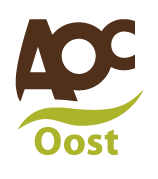 Visiequiz spelen!
Ieder schrijft voor zichzelf op welke type bedrijf het is. 

Als dat goed is 1 punt. 
Weet je welk bedrijf het is 2 punten.
Ontwikkelen van visie
Het is meer dan 1 + 1 = 2. Intuïtie is van groot belang bij het ontwikkelen van visie. 

Informatie verzamelen
Goede informatiebronnen voor het ontwikkelen van een visie zijn bijvoorbeeld een SWOT-analyse, een marktanalyse of een klantenonderzoek.
Informatie verwerken
Stel jezelf vragen over de informatie die je hebt:

Waar verbaas je je over?
Wat verwondert je?
Wat zouden (bepaalde) klanten willen en krijgen ze niet?
Wat heeft nog niemand gezien of in de praktijk gebracht?
Welke ontwikkelingen gaan de markt op termijn veranderen, en hoe?
Wat zou toch mogelijk moeten zijn of worden…
Formuleren van visie
Als je een visie op het oog hebt moet je deze in woorden omzetten. 
Probeer zo helder en concreet mogelijk te zijn, door concrete doelen te stellen. 
Gebruik normale woorden, dat is het meest krachtig. 
Grote begrippen als draagvlak, globalisering en duurzaam en lege begrippen  als optimale en effectieve zijn uit den boze. 
Zeg gewoon wat je bedoelt!
Goede visie
Een goede visie
is gedurfd en tijdloos
is krachtig en inspirerend
wordt door de top gedragen, zij kunnen ervoor zorgen dat alles en iedereen in het teken staat van het behalen van de visie
bevat een concreet en helder doel(zo is duidelijk wanneer je visie wordt bereikt)
geeft het doel aan en niet de weg hoe de organisatie dat doel gaat bereiken
Slechte visie
Niet creatief naar de toekomst
Niet te vertalen in gedrag en beleid
Wollig en niet concreet
Saaie, nietszeggende, nauwelijks inspirerende, vooral beschrijvende feitelijkheden
Te weinig inhoudelijke keuzes in de angst iets uit te sluiten
Trapt open deuren in
Filmpje
https://www.youtube.com/watch?v=ICgEuRlDlME 
Wat zegt dit over KPN? Zie je een visie? Waar zouden ze zich op richten?
Aan de slag
Ga in tweetallen

Jouw missie en visie ontwikkelen als jullie een onderwijsinstelling zouden zijn.